RevelationDefending God and Encouraging His Saints
Appendix – Related Prophecies of Daniel
The Four Beasts andthe Son of Man
Daniel 7
Kings or Kingdoms?
According to the angel helping Daniel, what do the beasts represent?  How can this be reconciled with the explanation of verses 23-24?
“‘Those great beasts, which are four, are four kings which arise out of the earth.’ … Thus he said: ‘The fourth beast shall be A fourth kingdom on earth, Which shall be different from all other kingdoms, And shall devour the whole earth, Trample it and break it in pieces. The ten horns are ten kings Who shall arise from this kingdom. And another shall rise after them; He shall be different from the first ones, And shall subdue three kings.’”  (Daniel 7:17, 23-24)
They represent kings and kingdoms!
Each kingdom rises with the success of a rising, powerful king.
So, it represents both:  The king who arises and his kingdom that he builds.
The Fourth Beast & Pompous Horn
What terrible things will the fourth beast do?  For how long?
“Then I wished to know the truth about the fourth beast, which was different from all the others, exceedingly dreadful, with its teeth of iron and its nails of bronze, which devoured, broke in pieces, and trampled the residue with its feet; and the ten horns that were on its head, and the other horn which came up, before which three fell, namely, that horn which had eyes and a mouth which spoke pompous words, whose appearance was greater than his fellows.  I was watching; and the same horn was making war against the saints, and prevailing against them, until the Ancient of Days came, and a judgment was made in favor of the saints of the Most High, and the time came for the saints to possess the kingdom.  Thus he said: ‘The fourth beast shall be A fourth kingdom on earth, Which shall be different from all other kingdoms, And shall devour the whole earth, Trample it and break it in pieces.  The ten horns are ten kings Who shall arise from this kingdom. And another shall rise after them; He shall be different from the first ones, And shall subdue three kings.  He shall speak pompous words against the Most High, Shall persecute the saints of the Most High, And shall intend to change times and law. Then the saints shall be given into his hand For a time and times and half a time.  But the court shall be seated, And they shall take away his dominion, To consume and destroy it forever.’”  (Daniel 7:19-26)
Pompous blasphemer against God. Try to subvert God’s will for nations (Dan.2:21; Acts1:7; 1The.5:1).
Persecute His saints.
Limited to 3½ times, “a time and times and half a time” (Revelation 11:3; 12:6, 14, 13:5)
Judgment Against the Fourth Beast
What judgment will be made against the “pompous horn” and his kingdom? 
“I watched then because of the sound of the pompous words which the horn was speaking; I watched till the beast was slain, and its body destroyed and given to the burning flame… ‘But the court shall be seated, And they shall take away his dominion, To consume and destroy it forever.’” (Daniel 7:11, 16)
The 4th beast – the 4th kingdom – would be destroyed forever.
This eliminates Futurist position which looks to a revived Roman empire in Europe.
“Possess the Kingdom”
Who will be granted rule?  Practically, how is this accomplished?  Is this equivalent to the establishment of the church?
“Then to Him was given dominion and glory and a kingdom, That all peoples, nations, and languages should serve Him. His dominion is an everlasting dominion, Which shall not pass away, And His kingdom the one Which shall not be destroyed. … judgment was made in favor of the saints of the Most High, and the time came for the saints to possess the kingdom. … ‘Then the kingdom and dominion, And the greatness of the kingdoms under the whole heaven, Shall be given to the people, the saints of the Most High. His kingdom is an everlasting kingdom, And all dominions shall serve and obey Him.’” (Daniel 7:14, 22, 27)
Rule was turned over to Christ, which in some measure was granted to the saints.
Does not refer to establishment of church, because saints were persecuted by the Rome, the 4th beast, well after the church was established.
“Taking Possession”
“Pass through the camp and command the people, saying, 'Prepare provisions for yourselves, for within three days you will cross over this Jordan, to go in to possess the land which the LORD your God is giving you to possess.” (Joshua 1:11)
Now Joshua was old, advanced in years. And the LORD said to him: “You are old, advanced in years, and there remains very much land yet to be possessed.” (Joshua 13:1)
So the LORD gave to Israel all the land of which He had sworn to give to their fathers, and they took possession of it and dwelt in it. (Joshua 21:41)
“You have seen all that the LORD your God has done to all these nations because of you, for the LORD your God is He who has fought for you.  See, I have divided to you by lot these nations that remain, to be an inheritance for your tribes, from the Jordan, with all the nations that I have cut off, as far as the Great Sea westward.  And the LORD your God will expel them from before you and drive them out of your sight. So you shall possess their land, as the LORD your God promised you.  Therefore be very courageous to keep and to do all that is written in the Book of the Law of Moses, lest you turn aside from it to the right hand or to the left,  and lest you go among these nations, these who remain among you. You shall not make mention of the name of their gods, nor cause anyone to swear by them; you shall not serve them nor bow down to them, but you shall hold fast to the LORD your God, as you have done to this day.  … Therefore take careful heed to yourselves, that you love the LORD your God.” (Joshua 23:3-11)
Are We “Taking Possession”?
Then the anger of the LORD was hot against Israel; and He said, “Because this nation has transgressed My covenant which I commanded their fathers, and has not heeded My voice,  I also will no longer drive out before them any of the nations which Joshua left when he died, so that through them I may test Israel, whether they will keep the ways of the LORD, to walk in them as their fathers kept them, or not.”  Therefore the LORD left those nations, without driving them out immediately; nor did He deliver them into the hand of Joshua. Now these are the nations which the LORD left, that He might test Israel by them, that is, all who had not known any of the wars in Canaan  (this was only so that the generations of the children of Israel might be taught to know war, at least those who had not formerly known it), namely, five lords of the Philistines, all the Canaanites, the Sidonians, and the Hivites who dwelt in Mount Lebanon, from Mount Baal Hermon to the entrance of Hamath.  And they were left, that He might test Israel by them, to know whether they would obey the commandments of the LORD, which He had commanded their fathers by the hand of Moses. (Judges 2:20-3:4)
Like Israel, we have been given a kingdom to possess.  We enjoy some peace, but we must also finish some battles because of the need before us, for God, for His saints, and us.
Relevance to Revelation
Beasts and related symbols are very similar to those in Revelation 13.
The ascension, coronation, and commissioning of Jesus is very similar to content of expanded scenes in Revelation 4-5.
Indicates that the beasts, especially the 4th, war against God’s saints.
Shows that persecution will last for 3½ times.
Ultimately, all beasts will be judged and destroyed shortly after Messianic kingdom is established.
Elaborates on significance and application of saints ruling with Jesus and possessing the kingdom after other kingdoms are destroyed.
Helps to further eliminate false interpretations, like Futurist & 70 AD.
The Ram and the Goat
Daniel 8
The Ram
Describe the first beast.  How does Daniel’s depiction of his geography in his vision help identify the first beast?  Who is represented by the first beast?
In the third year of the reign of King Belshazzar a vision appeared to me – to me, Daniel – after the one that appeared to me the first time.  I saw in the vision, and it so happened while I was looking, that I was in Shushan, the citadel, which is in the province of Elam; and I saw in the vision that I was by the River Ulai.  Then I lifted my eyes and saw, and there, 1standing beside the river, was a 2ram which had 3two horns, and the two horns 4were high; but 5one was higher than the other, and 6the higher one came up last.  I saw the ram 7pushing westward, northward, and southward, so that 8no animal could withstand him; 9nor was there any that could deliver from his hand, but he did 10according to his will and became great. (Daniel 8:1-4)
Ram was located by a capital of Persia, Shushan (Susa)
Represents Medo-Persian empire (8:20), “kings of Media and Persia”.
The Two Horns
How are its two horns described, and what might this suggest?
Then I lifted my eyes and saw, and there, standing beside the river, was a ram which had two horns, and the two horns were high; but one was higher than the other, and the higher one came up last. (Daniel 8:3)
Persians would become strongest, most dominant people of the joint empire.
But, Medes were stronger in the beginning:
Darius, who conquered Babylon, was a Mede (Daniel 5:29; 9:1).
Cyrus, who released the Jews, and all following kings were Persian (Ezra 1:1).
The Notable Horn
How is the second beast described?  What is notable about its horns, and what might this suggest?
And as I was considering, suddenly a male goat came from the west, across the surface of the whole earth, without touching the ground; and the goat had a notable horn between his eyes. (Daniel 8:5)
The first king of this second empire, Greece, would be extremely powerful – Alexander the Great.
Alexander’s father, Phillip II of Macedon, was also a great king, but the kingdom only spread “across the surface of the whole earth without touching the ground” under Alexander’s rule.
The Ram’s Rage
What did the second beast do to the first, and what is represented by this?
Then he came to the ram that had two horns, which I had seen standing beside the river, and ran at him with furious power.  And I saw him confronting the ram; he was moved with rage against him, attacked the ram, and broke his two horns. There was no power in the ram to withstand him, but he cast him down to the ground and trampled him; and there was no one that could deliver the ram from his hand.  (8:6-7)
In its western expansion, Persia did not manage to fully break Greece, although they subjugated some portion.
They managed mainly to anger them and build resentment.
The male-goat trampling the ram represents the breaking of Medo-Persian empire by Alexander the Great of Greece.
The Four Horns
Therefore the male goat grew very great; but when he became strong, the large horn was broken, and in place of it four notable ones came up toward the four winds of heaven. (Daniel 8:8)
What is indicated by the breaking of the large horn into four other smaller horns?
“And the male goat is the kingdom of Greece. The large horn that is between its eyes is the first king.  As for the broken horn and the four that stood up in its place, four kingdoms shall arise out of that nation, but not with its power.” (Daniel 8:21-22)
Dissension and rivalry soon afflicted the Macedonians, however.  The satrapies handed out by Perdiccas at the Partition of Babylon became power bases each general used to bid for power.  After the assassination of Perdiccas in 321 BC, Macedonian unity collapsed, and 40 years of war between “The Successors” (Diadochi) ensued before the Hellenist world settled into four stable power blocks:  1Ptolemaic Egypt, 2Seleucid Mesopotaimia and Central Asia, 3Attalid Anatolia, and 4Antigonid Macedon.  In the process, both Alexander IV and Phillip III were murdered.
http://en.wikipedia.org/wiki/Alexander_the_Great#Divison_of_the_empire (2017-05-20)
“Four kingdoms” could be symbolic, representing division of the map (Jeremiah 49:36).
Result of the Babylon Partition
Division at about 275 B.C.
The War of the Little Horn
What was accomplished by the horn that grew to the southeast?  What did he do the “Glorious Land” and for how long?  What would ultimately happen to him?
And out of one of them came a little horn which grew exceedingly great toward the south, toward the east, and toward the Glorious Land.  And it grew up to the host of heaven; and it cast down some of the host and some of the stars to the ground, and trampled them.  He even exalted himself as high as the Prince of the host; and by him the daily sacrifices were taken away, and the place of His sanctuary was cast down.  Because of transgression, an army was given over to the horn to oppose the daily sacrifices; and he cast truth down to the ground. He did all this and prospered.  Then I heard a holy one speaking; and another holy one said to that certain one who was speaking, “How long will the vision be, concerning the daily sacrifices and the transgression of desolation, the giving of both the sanctuary and the host to be trampled under foot?”   And he said to me, “For two thousand three hundred days; then the sanctuary shall be cleansed.” (Daniel 8:9-14)
“The Appointed Time”
Gabriel pins the application of the vision to what time?  How is this to be understood?
And I heard a man’s voice between the banks of the Ulai, who called, and said, “Gabriel, make this man understand the vision.”  So he came near where I stood, and when he came I was afraid and fell on my face; but he said to me, “Understand, son of man, that the vision refers to the time of the end.”  Now, as he was speaking with me, I was in a deep sleep with my face to the ground; but he touched me, and stood me upright.  And he said, “Look, I am making known to you what shall happen in the latter time of the indignation; for at the appointed time the end shall be. (8:16-19)
“Because of transgression, an army was given over to the horn to oppose daily sacrifices …” may indicate this persecution was partially a punishment (8:12).
Regardless, the point seems to be the end of wrath against the Jews.
It provides hope by setting a boundary, termination of the suffering.
“The Appointed Time”
Gabriel pins the application of the vision to what time?  How is this to be understood?
And in the latter time of their kingdom, When the transgressors have reached their fullness, A king shall arise, Having fierce features, Who understands sinister schemes.  His power shall be mighty, but not by his own power; He shall destroy fearfully, And shall prosper and thrive; He shall destroy the mighty, and also the holy people.  Through his cunning He shall cause deceit to prosper under his rule; And he shall exalt himself in his heart. He shall destroy many in their prosperity. He shall even rise against the Prince of princes; But he shall be broken without human means. (Daniel 8:23-25)
Or, more consistently – it refers to the end of the Grecian empire and the Seleucids.
As seen before, God judges and destroys when “there is no remedy”.  This is that end time for the Grecian empire.
Distant Future Application
What was Daniel to do with the vision?  Why?
“And the vision of the evenings and mornings Which was told is true; Therefore seal up the vision, For it refers to many days in the future.”  (Daniel 8:26)
539 B.C. – Not be understood because not apply or be fulfilled until distant future.
Antiochus Epiphanes (Antiochus IV) – Seleucid king from 175-163 B.C.
Conquered Jerusalem
Erected an image to Zeus in the temple
Offered a pig upon the altar of burnt offering
Directed the Greek soldiers to perform ritual fornication in and around the temple
Forbade circumcision, Sabbath observance, and possession of the Scriptures, burning them.
Whipped and killed Jews who would not burn incense to Zeus.
Built a stadium, gynasium for Jewish boys to compete in athletics while naked.
Temple was desecrated from 171-165 B.C. (i.e., the 2300 days).
Provoked the Maccabean Revolt (167-164 B.C.).
Died of a disease in 164 B.C.
The Seventy-Weeks Prophecy
Daniel 9
National Punishment & Restoration
The provision of the seventy-weeks prophecy to Daniel is a response to what request from him?  How does this influence a proper understanding of its applicable target?
In the first year of Darius the son of Ahasuerus, of the lineage of the Medes, who was made king over the realm of the Chaldeans – in the first year of his reign I, Daniel, understood by the books the number of the years specified by the word of the LORD through Jeremiah the prophet, that He would accomplish seventy years in the desolations of Jerusalem.  Then I set my face toward the Lord God to make request by prayer and supplications, with fasting, sackcloth, and ashes. … “We have not obeyed the voice of the LORD our God, to walk in His laws, which He set before us by His servants the prophets.  Yes, all Israel has transgressed Your law, and has departed so as not to obey Your voice; therefore the curse and the oath written in the Law of Moses the servant of God have been poured out on us, because we have sinned against Him. …O Lord, hear! O Lord, forgive! O Lord, listen and act! Do not delay for Your own sake, my God, for Your city and Your people are called by Your name.” Now while I was speaking, praying, and confessing my sin and the sin of my people Israel, and presenting my supplication before the LORD my God for the holy mountain of my God,  (Daniel 9:1-20)
Confessing national sin of people and asking God to act as promised by Jeremiah and Moses.
“Seventy Weeks Are Determined”
Enumerate the things to be accomplished during the seventy-weeks.  Could the prophecy be completed without these things being fulfilled?  What might these mean?
“Seventy weeks are determined For 1your people and for your holy city, 2To finish the transgression, 3To make an end of sins, 4To make reconciliation for iniquity, 5To bring in everlasting righteousness, 6To seal up vision and prophecy, And 7to anoint the Most Holy.” (Daniel 9:24)
Most clearly includes Messianic sacrifice and establishment of His kingdom.
Some phrases suggest other events as well:
“finish the transgression”
“seal up vision and prophecy”
“anoint the Most Holy”
These could point to destruction of Jerusalem, maybe Rome too.
All of these would need to be fulfilled for the prophecy to be true.
Issuing the Decree to Rebuild
When does the seventy-weeks period begin?  What event marks its beginning?
“Know therefore and understand, That from the going forth of the command To restore and build Jerusalem Until Messiah the Prince, There shall be seven weeks and sixty-two weeks; The street shall be built again, and the wall, Even in troublesome times.” (Daniel 9:25)
Cyrus’ command to free the Jews and rebuild Jerusalem marks the beginning of the seventy weeks (2 Chronicles 36:22-23; Ezra 1:1-4).
Events of Weeks 7 and 69
What two events mark the end of weeks 7 and 69 (7 + 62)?
“Know therefore and understand, That from the going forth of the command To restore and build Jerusalem Until Messiah the Prince, There shall be seven weeks and sixty-two weeks; The street shall be built again, and the wall, Even in troublesome times.  And after the sixty-two weeks Messiah shall be cut off, but not for Himself; And the people of the prince who is to come Shall destroy the city and the sanctuary. The end of it shall be with a flood, And till the end of the war desolations are determined.” (Daniel 9:25-26)
Seven weeks would be required to rebuild Jerusalem, including its wall.
Jesus would be crucified after week 69 (“seven and sixty-two”).
The last week pertains to what happened when Jesus died, resurrected, and ascended and shortly after that.
An End to Sacrifice and Offering
What is to transpire over the period of the last week?  What event occurs in the middle of the last week?
“And after the sixty-two weeks Messiah shall be cut off, but not for Himself; And the people of the prince who is to come Shall destroy the city and the sanctuary. The end of it shall be with a flood, And till the end of the war desolations are determined.  Then he shall confirm a covenant with many for one week; But in the middle of the week He shall bring an end to sacrifice and offering. And on the wing of abominations shall be one who makes desolate, Even until the consummation, which is determined, Is poured out on the desolate.” (Daniel 9:26-27)
Jesus confirmed His covenant during the period of the last week.
Through His sacrifice, He was able “3To make an end of sins, 4To make reconciliation for iniquity, 5To bring in everlasting righteousness”.
Rome’s Jewish Wars
What would occur during the period between the mid-week event and the end of the last week?
“And after the sixty-two weeks Messiah shall be cut off, but not for Himself; And the people of the prince who is to come Shall destroy the city and the sanctuary. The end of it shall be with a flood, And till the end of the war desolations are determined.  Then he shall confirm a covenant with many for one week; But in the middle of the week He shall bring an end to sacrifice and offering. And on the wing of abominations shall be one who makes desolate, Even until the consummation, which is determined, Is poured out on the desolate.” (Daniel 9:26-27)
Similar expressions used in Daniel 11:31 and 12:11.
Jesus applies them to the destruction of Jerusalem (Matthew 24:15; Mark 13:14; Luke 21:20), “the abomination of desolation spoken of through Daniel the prophet”.
“Behold, your hose is left to you desolate” (Matthew 23:38).
“But, when you see Jerusalem surrounded by armies, then know that its desolation is near. … For these are the days of vengeance, that all things which are written may be fulfilled.” (Luke 21:20-22).
Rome’s Jewish Wars
What would occur during the period between the mid-week event and the end of the last week?
“And after the sixty-two weeks Messiah shall be cut off, but not for Himself; And the people of the prince who is to come Shall destroy the city and the sanctuary. The end of it shall be with a flood, And till the end of the war desolations are determined.  Then he shall confirm a covenant with many for one week; But in the middle of the week He shall bring an end to sacrifice and offering. And on the wing of abominations shall be one who makes desolate, Even until the consummation, which is determined, Is poured out on the desolate.” (Daniel 9:26-27)
A.D. 68 – Vespasian halted siege preparations to take the throne.
A.D. 69 – Titus camped in sight of Jerusalem and even broke of the siege for 4 days.
A.D. 70 – Titus destroyed Jerusalem and the temple, including altars and all records.
“Not one stone shall be left on top of another, that shall not be thrown down” (Matthew 24:2).
The End of the Jews
Daniel 10-12
Sealed until the End
At that time Michael shall stand up, The great prince who stands watch over the sons of your people; And there shall be a time of trouble, Such as never was since there was a nation, Even to that time. And at that time your people shall be delivered, Every one who is found written in the book.  And many of those who sleep in the dust of the earth shall awake, Some to everlasting life, Some to shame and everlasting contempt.  Those who are wise shall shine Like the brightness of the firmament, And those who turn many to righteousness Like the stars forever and ever.  But you, Daniel, shut up the words, and seal the book until the time of the end; many shall run to and fro, and knowledge shall increase.” Then I, Daniel, looked; and there stood two others, one on this riverbank and the other on that riverbank. And one said to the man clothed in linen, who was above the waters of the river, “How long shall the fulfillment of these wonders be?” Then I heard the man clothed in linen, who was above the waters of the river, when he held up his right hand and his left hand to heaven, and swore by Him who lives forever, that it shall be for a time, times, and half a time; and when the power of the holy people has been completely shattered, all these things shall be finished. Although I heard, I did not understand. Then I said, “My lord, what shall be the end of these things?” And he said, “Go your way, Daniel, for the words are closed up and sealed till the time of the end.  (Daniel 12:1-9)
RevelationDefending God and Encouraging His Saints
Lesson 14 – The Sea and Earth Beasts
The Dragon’s Wrath
Revelation 12:12-17
Comparing the Visions
History
Daniel 2
Daniel 7
Revelation 13
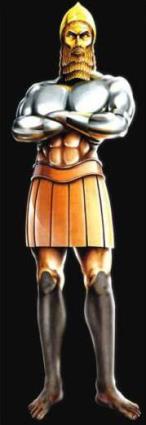 Babylon
612-539 B.C.
Head of Gold
Lion
Lion’s Mouth
Medo-Persia
539-331 B.C.
Arms & Chest of Silver
Bear
Bear’s Feet
Greece
331-64 B.C.
Belly and Thighs of Bronze
Leopard
Leopard’s Body
Rome 
64 B.C. - 476 AD
Legs of Iron with Feet mixed with Clay
Dreadful withIron Teeth and 10 Horns and Great Words
7 Heads and 10 Horns, Blasphemous
4 World Empires
4 Sections – 1 Body
4 Beasts
4 Sections – 1 Body – 1 Ultimate Enemy